Year 4 States of matter
Key Vocabulary
Change of state - when a material changes from one state to another.

Melting – a solid changing into a liquid. freezing When a liquid becomes cold enough to turn solid, it freezes. 

Melting point - the temperature at which a solid becomes a liquid. 

Boiling point - the temperature at which a liquid turns into a gas. 

Evaporation - when liquid changes into a gas. 

Condensation - the process when a gas changes into a liquid, caused by cooling. 

Water cycle - the never-ending process of water moving from the oceans, up into the atmosphere, and back to the Earth and oceans. 

Temperature - the measure of how hot or cold something is.
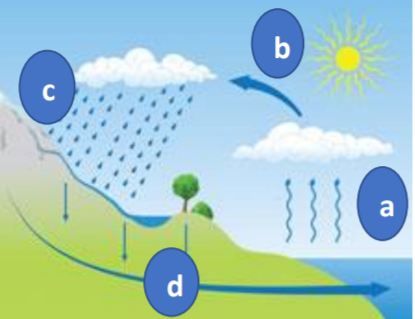 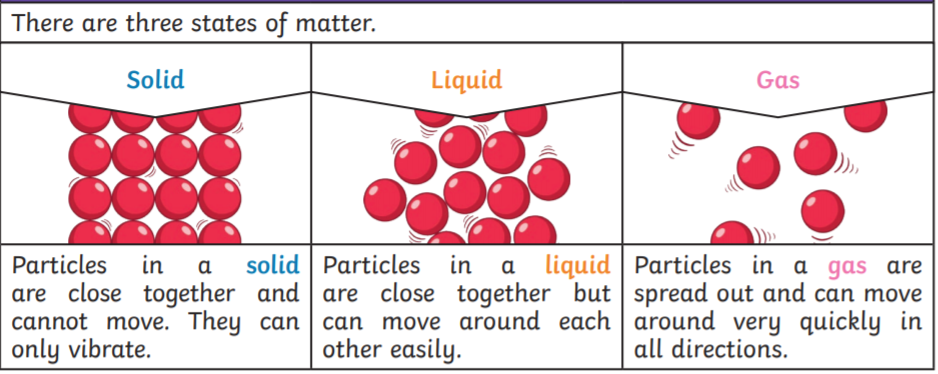 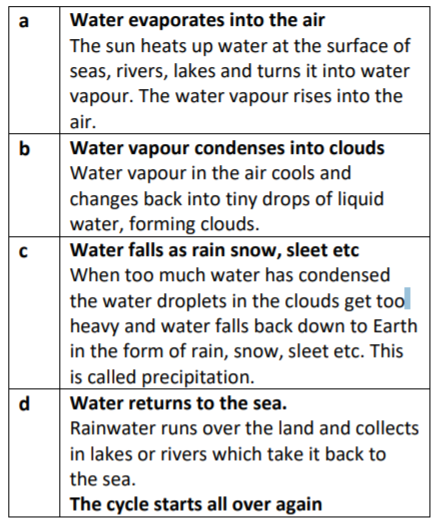 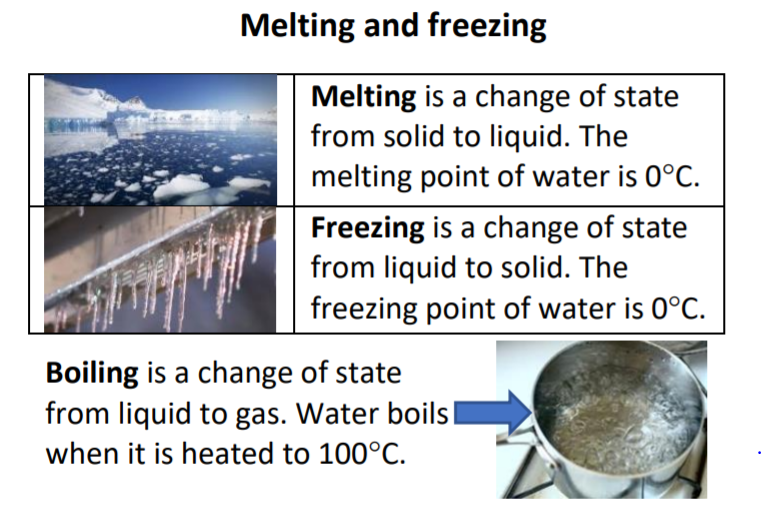 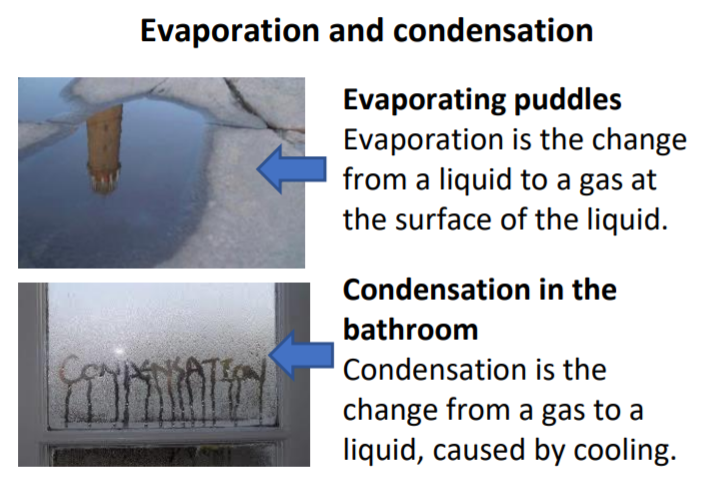 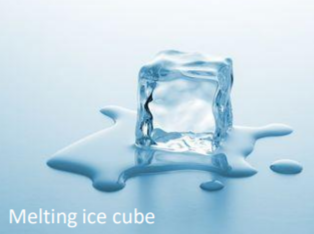 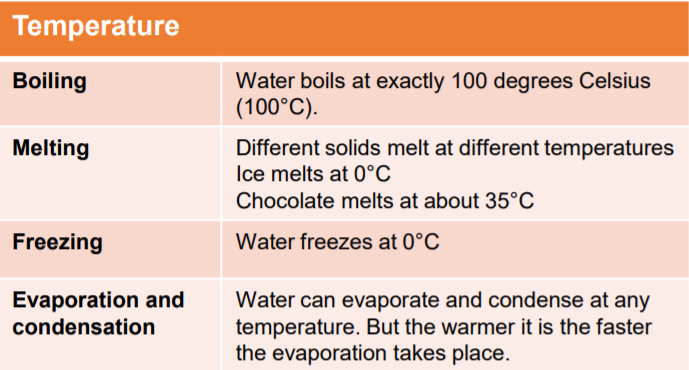 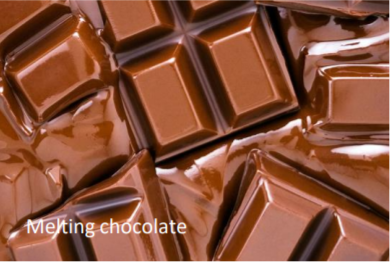 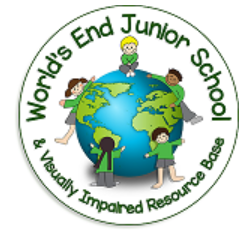